U.S.VETS Career Network
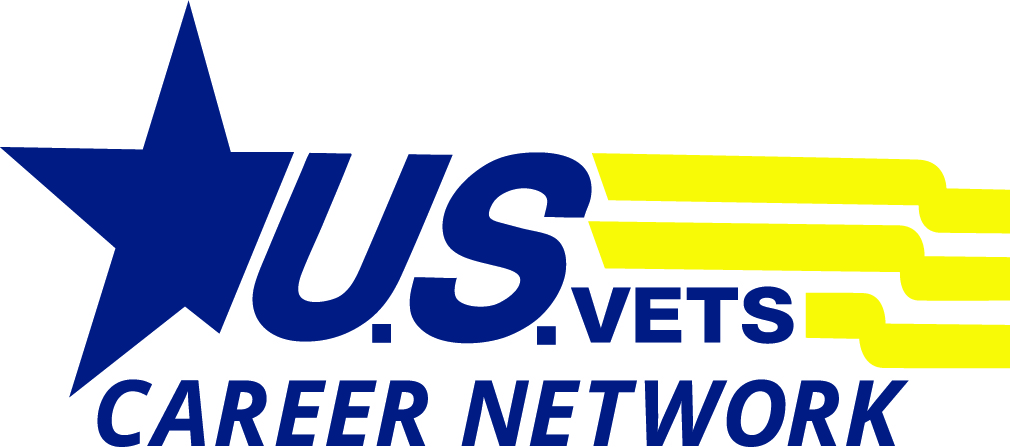 Resume Building 101

This tutorial will assist you in understanding the basic fundamentals of a resume, and give you a brief overview on how to build a new resume or strengthen your existing resume
The Importance of a Resume
A Resume is a paper representation of your qualifications and experience
It is the first thing and sometimes the only thing an employer has to determine whether you are a good match for an open position 
That is why it is imperative to keep your resume clear, concise, and aesthetically pleasing 
A badly written resume can mean the difference between being employed in a month, or a year, or never receiving any offers at all
Remember to tailor your resume to the position you’re applying to, every time.
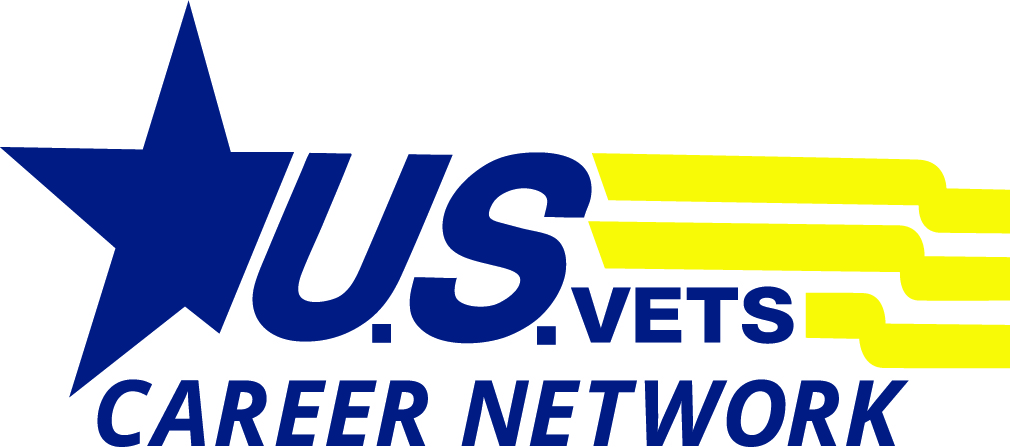 Cover Letters – Do they matter? Yes!
Here are some tips for writing a cover letter that hiring managers actually want to see. 

1. Tailor your cover letter for a specific job: One way to do this is to read the job description carefully and mirror some of the language used but do not simply copy and paste!) Think about what they want and draw parallels between your skills and the job requirements. 

2. You need to show four things: a) Why you’re writing, b) Why you’re interested in working there, c) What you can do for them, and d) explain how they can reach you and thank them for considering you for the position.
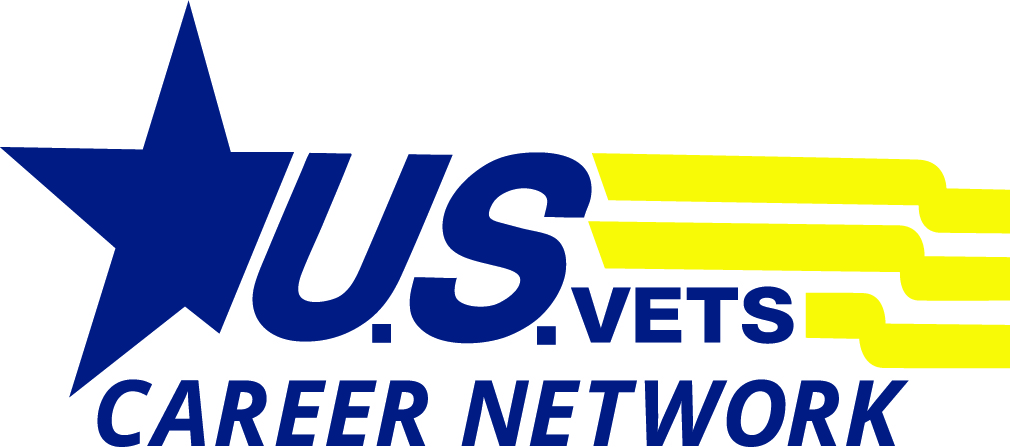 Cover Letters – Do they matter? Yes!
Here are some tips for writing a cover letter that hiring managers actually want to see. 

3. Don’t repeat your resume: Your resume can’t explain your enthusiasm for the company or any soft skills you have—the cover letter is a great place to do both! Demonstrate your skills in anecdotal format. 

4. Be yourself: Use language you would normally use, it is acceptable to use synonyms to avoid redundancies, but nothing out of your usual vocabulary.

5. Details matter: Always address the letter to someone. Don’t use a generic opening like “To Whom It May Concern.” Use the company website or LinkedIn to find out who the hiring manager is and address the letter to that person. Proofread for typos, spelling errors, and grammatical errors. Keep it to one page. Little things can go a long way.
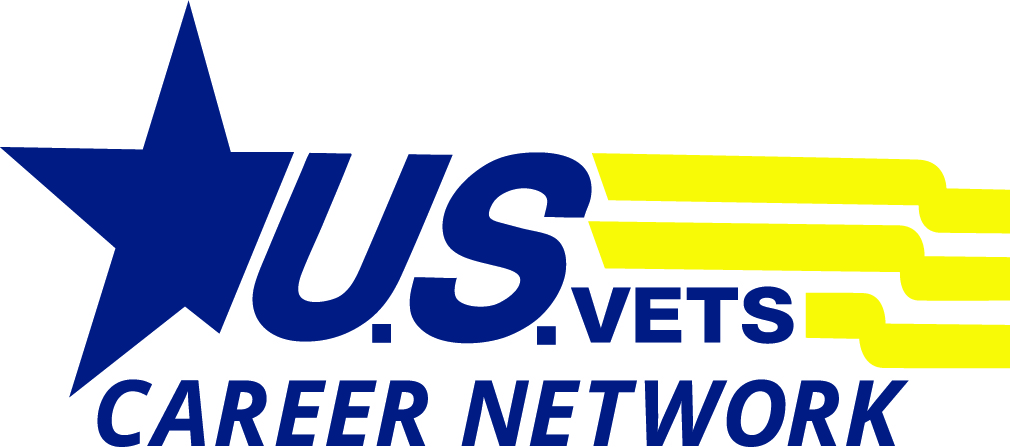 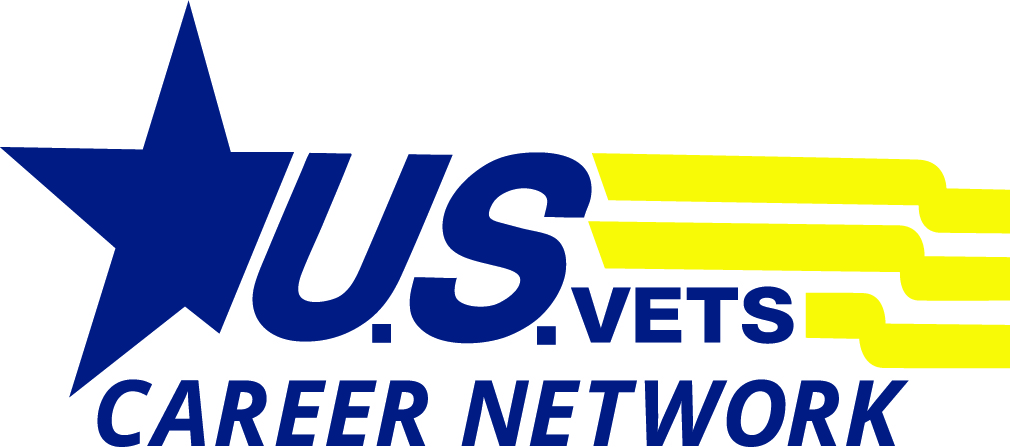 Chronological 
States your work history in order from most recent, onward
States your education and certifications first, underneath your professional summary
Useful for applicants that have a consistent work history, are staying within an industry, or are recently out of school.
This is the “classic” resume, and can be tailored to positions using this format as a template.
Types of Resumes: Chronological VS. Functional
Functional 
States your most relevant work history first, regardless of chronological order, then goes on to other work history, that is less applicable to the positon
States your education and certifications first if applicable to the position, otherwise they are listed last after work history 
Useful for applicants with gaps in work history, who are changing industries, or who have a varied work history. A more “specialized” resume, not a template
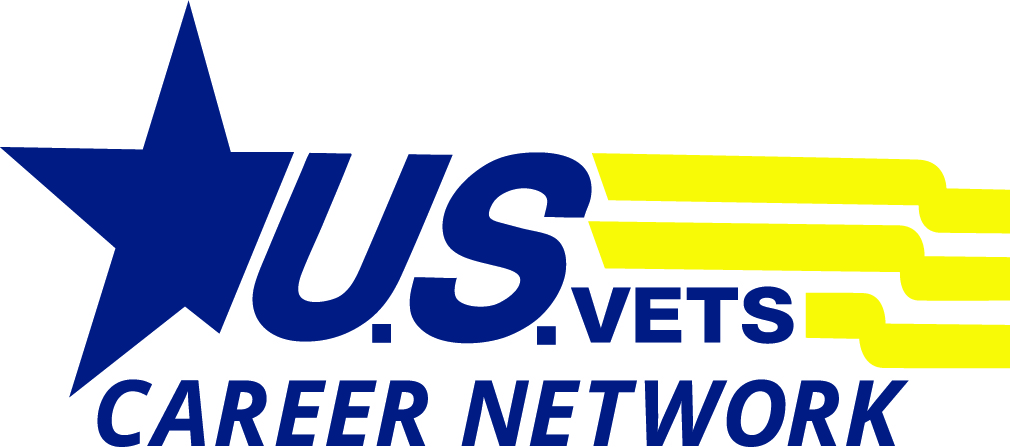 Chronological:
Remember your professional summary 
List your relevant skills
Work History, in order from most recent to least recent 
End with education (This can be first if you have less work history/are a recent graduate)
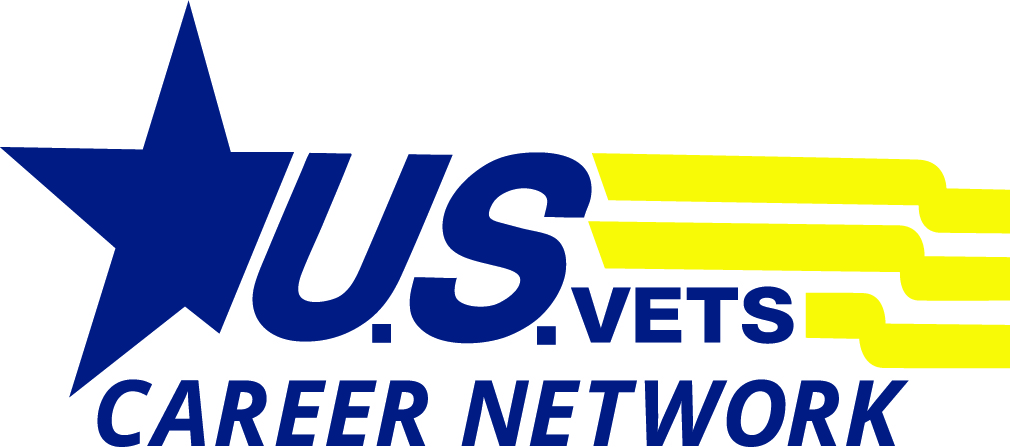 Functional:
Remember your professional summary 
List your relevant skills and work history as they apply to the position 
Other work history located near the bottom half of the resume 
Education (This can be first if you have less work history/are a recent graduate)

Pro tip: this can also be used a the format of a Technical Resume
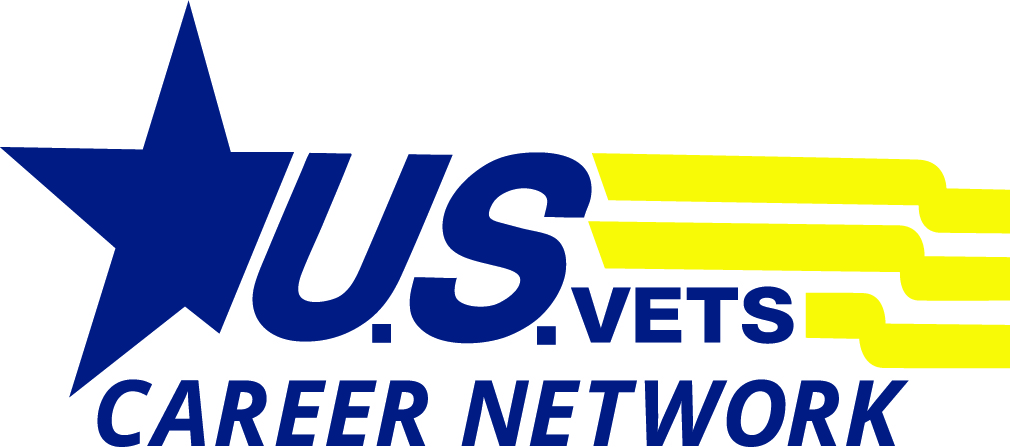 Resume Do’s:
DO Add your contact information and a LinkedIn link at the top of each page 
DO Provide a professional summary, bolding the words you wish to draw the eye to, like certifications and achievements (use bold sparingly)
DO Begin each bullet with an action word “Implemented”, “Planned”, “Demonstrated”, “Achieved” 
DO List accomplishments first (first and second bullet points under a positon) 
DO Include brief volunteer and leadership experience and awards in the bottom of your resume 
DO Provide references upon request in the bottom section of your resume
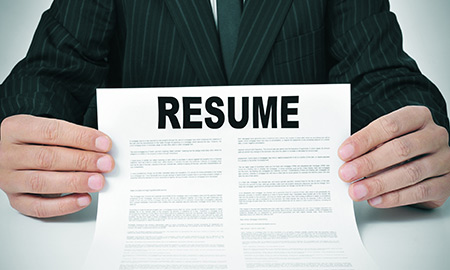 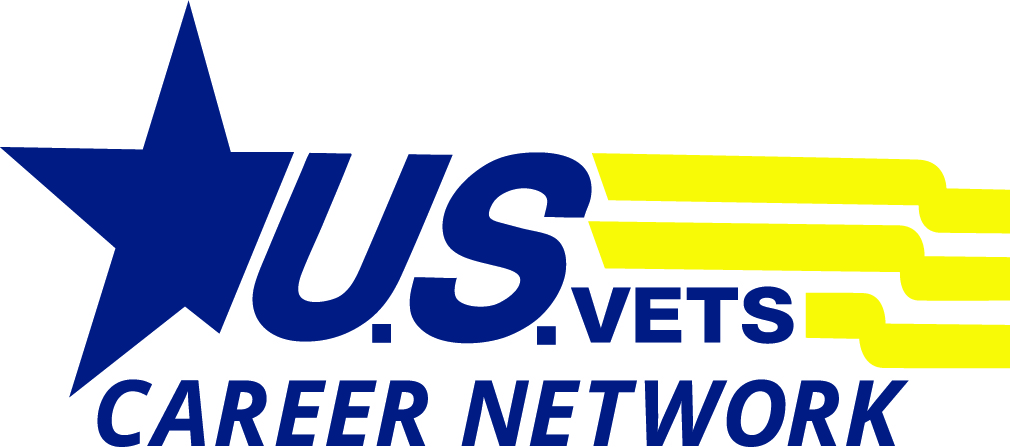 Resume Don’ts:
DON’T have unprofessional email addresses/links/voicemail greetings. 
DON’T speak in first person, using “I”, or “Me” or “We’
DON’T use small or unusual fonts or colors (Black, 12 point, Times new Roman or Garamond font are best)
DON’T state “responsible for” in your work history, it reads passively and does not communicate your achievements. 
DON’T make your resume long or difficult to read, keep all pertinent information in the top 1/3 of your resume (this is the content that employers actually read)
DON’T put unrelated experience on your resume, keep it short, sweet and relevant.
U.S.VETS Career Network
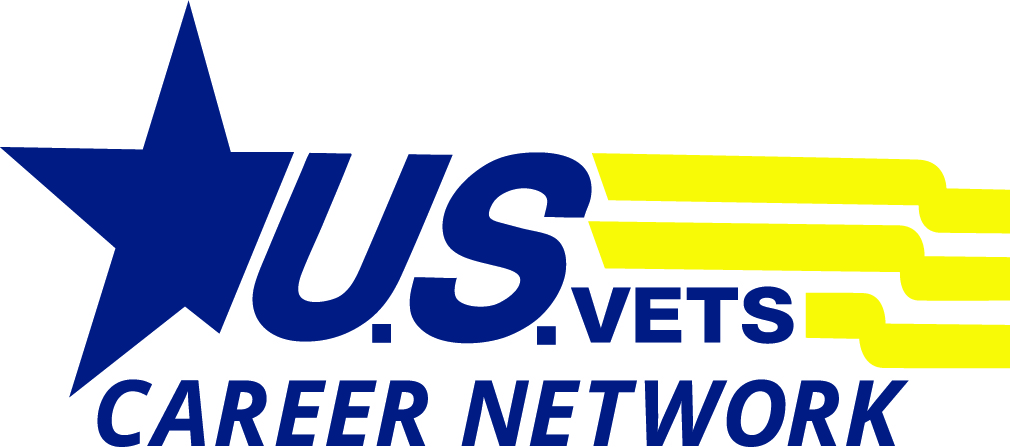 Resume Building 101

We hope this assisted you in building a strong resume! For more in-depth assistance, contact your Career Counselor and schedule a resume editing appointment